Фестиваль  «Лига Мечты – Движение вместе»
Цели : 
Создание площадки для обучения и поддержки родителей, имеющих детей с ОВЗ.
Создание инклюзивной среды для детей с ОВЗ.
Задачи:
Организовать и провести серию мероприятий для детей с ОВЗ и их родителей, направленных  на  их  физическое, интеллектуальное, творческое, социальное развитие.
Раскрыть спортивные, творческие, коммуникативные способности детей с ОВЗ.
Команда фестиваля «Лига Мечты-Движение вместе»
В рамках проведения  фестиваля «Лига Мечты – Движение вместе»  в отделении реабилитации для особенных деток  с ноября 2024 года проходят занятия. Специалистами отделения организованы занятия физкультурой, творчеством, групповые занятия с психологом и логопедом, посещение соляной пещеры, сенсорной комнаты. На занятиях дети находят новых друзей, получают поддержку моральную, психологическую, духовную, что в дальнейшем способствует развитию эмоциональной, интеллектуальной и психологической сфер,  а также формированию личностной идентичности, что поможет взаимодействию с окружающим миром и сформирует здоровое отношение с другими детьми.
Эти занятия не только способствуют развитию навыков у детей, но и предоставляют родителям получить консультационную помощь и поддержку, укрепление семейных связей, создавая пространство для общения, творчества  и поддержки.
Важно, чтобы каждая семья, имеющая особенного ребенка, чувствовала себя уверенно и знала, что рядом есть помощь и понимание.
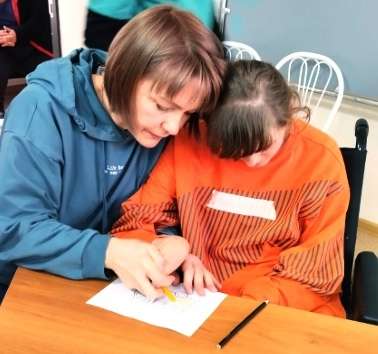 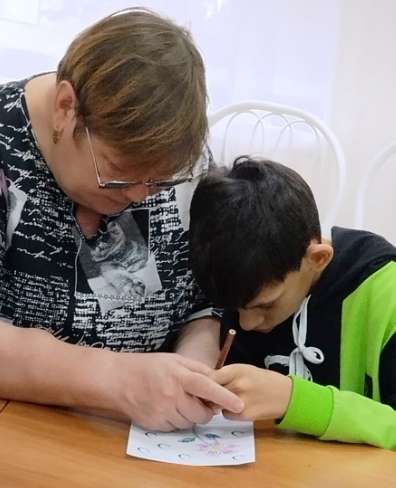 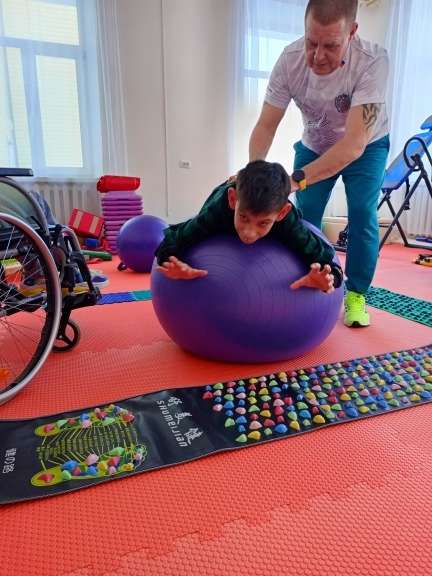 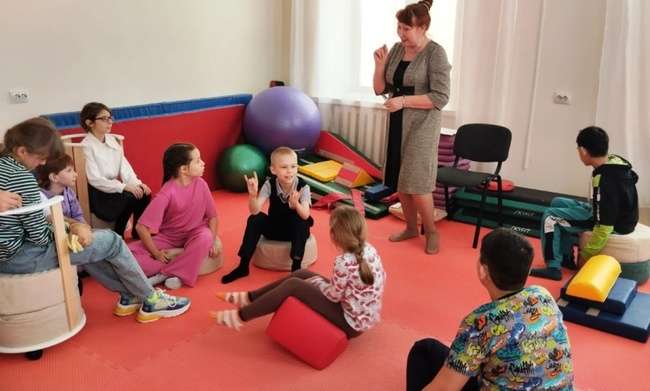 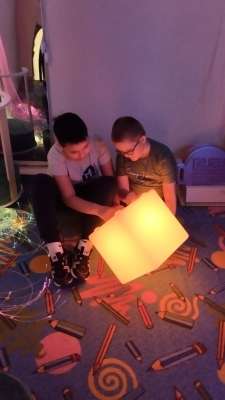 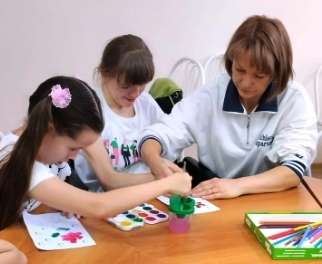 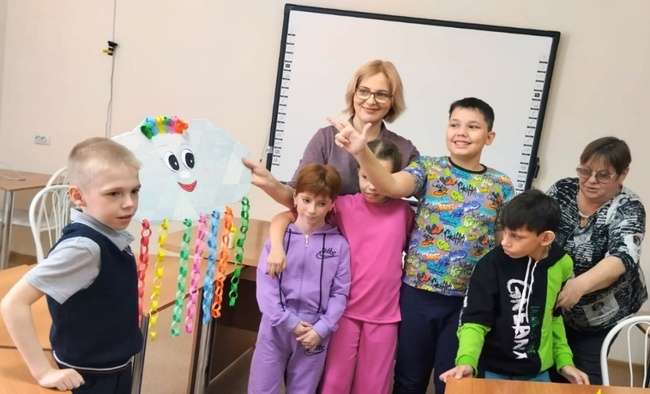 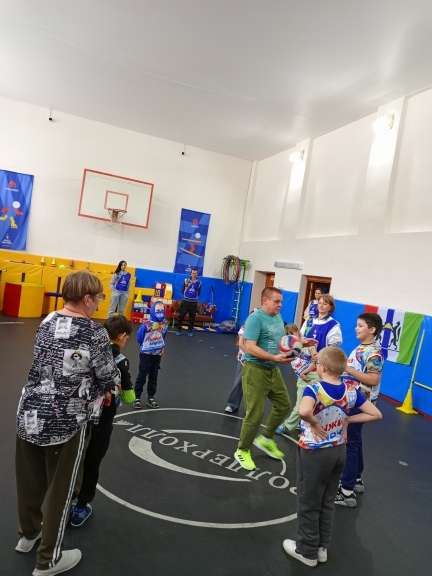 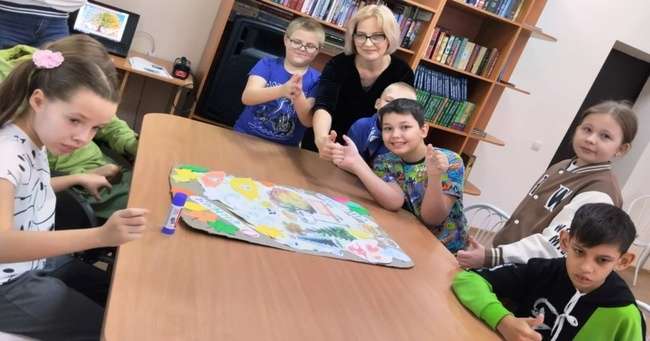 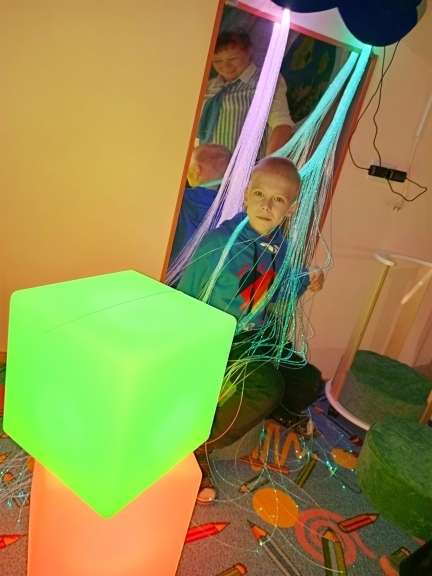 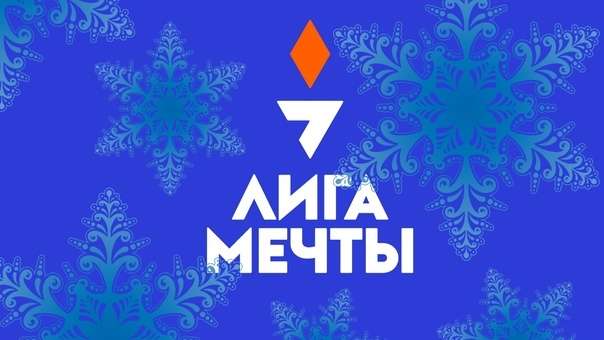 «Лига Мечты»«Лига мечты» - путь к чемпионству для особенных деток  в Маслянинском районе. С 2018 года в нашем районе успешно развивается программа инновационного терапевтического спорта.«Лига Мечты» открывает для детей с ограниченными возможностями здоровья путь к спортивным вершинам. Ежегодно юные участники демонстрируют свои таланты на всероссийских стартах, завоевывая призовые места. Программа «Лига Мечты» - это не только спортивные достижения, но и возможность раскрыть свой потенциал, обрести уверенность в себе и найти новых друзей.
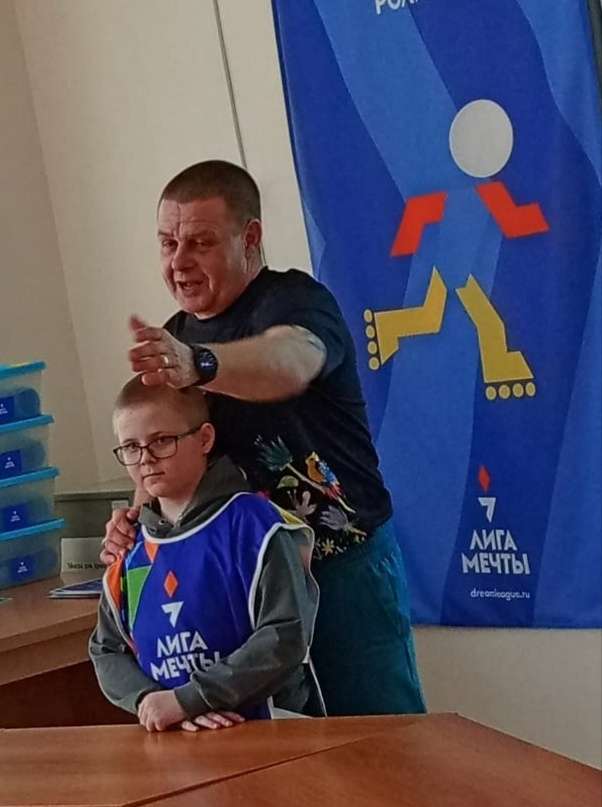 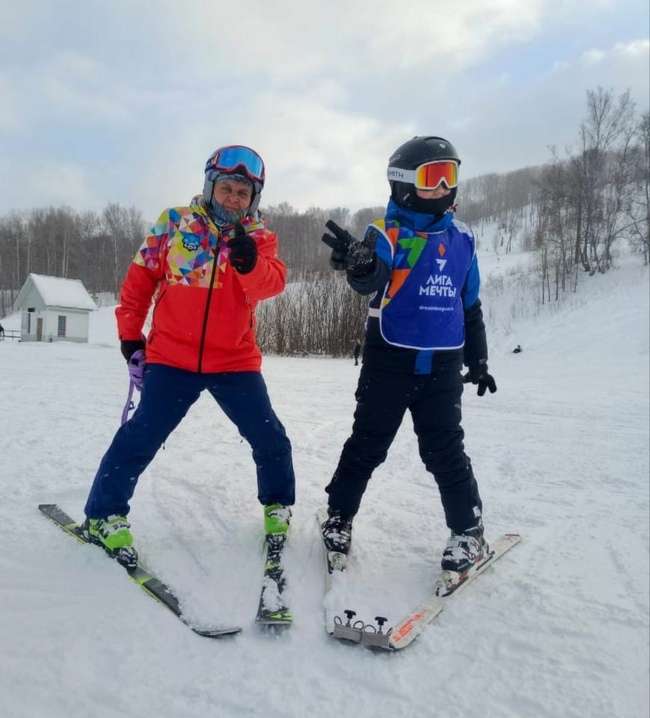 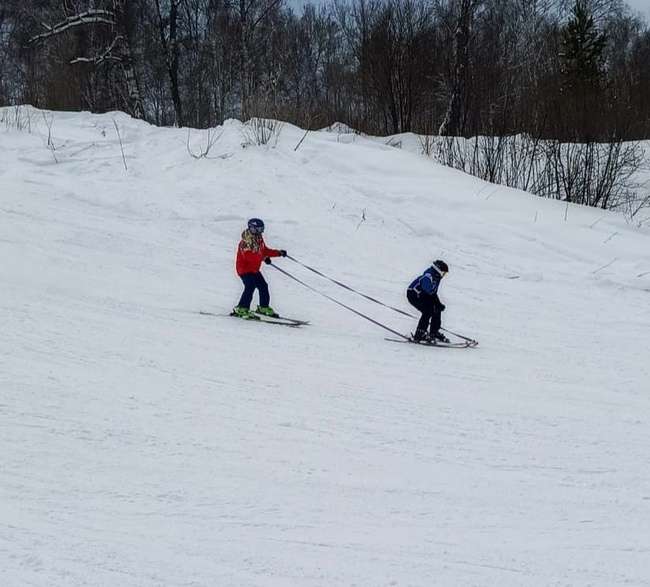 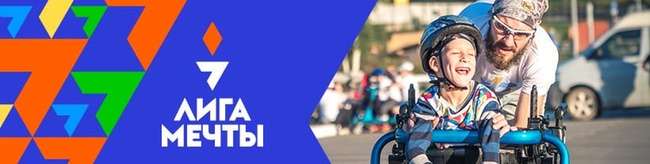 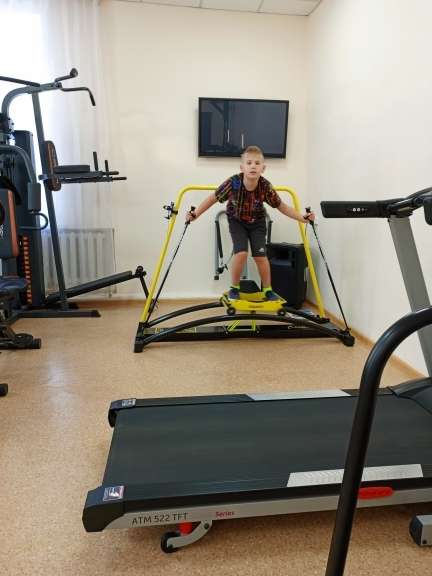 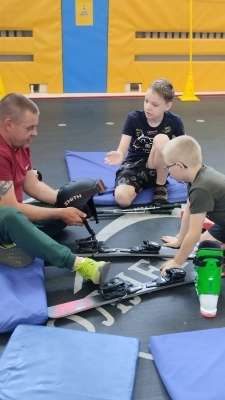 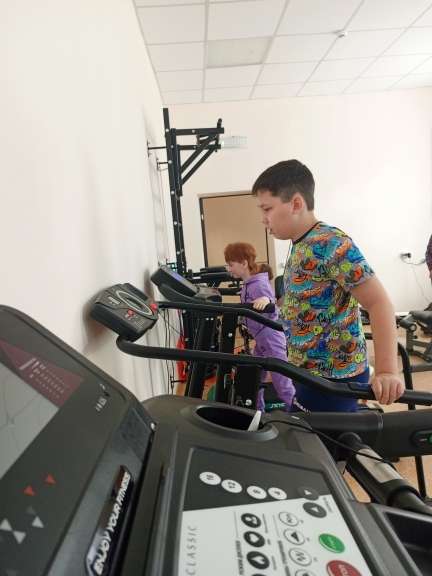 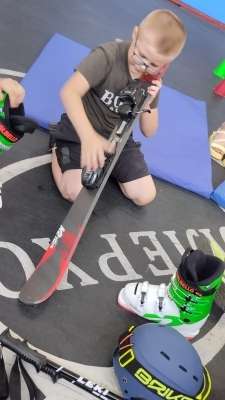 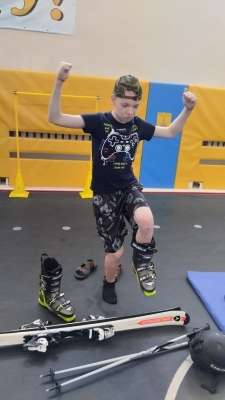 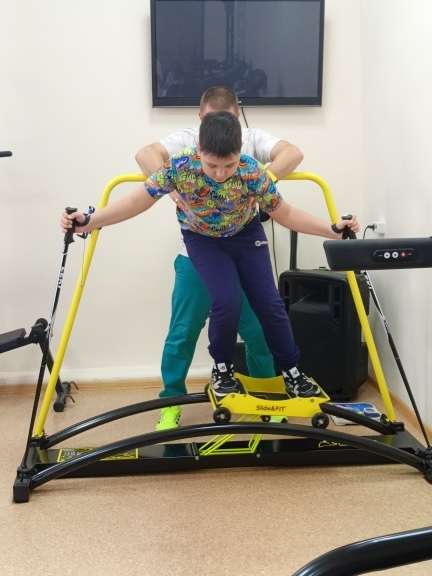 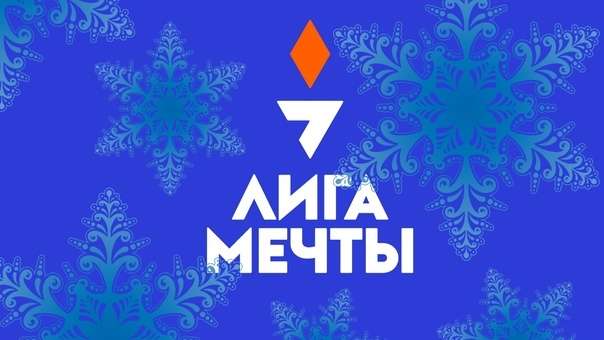 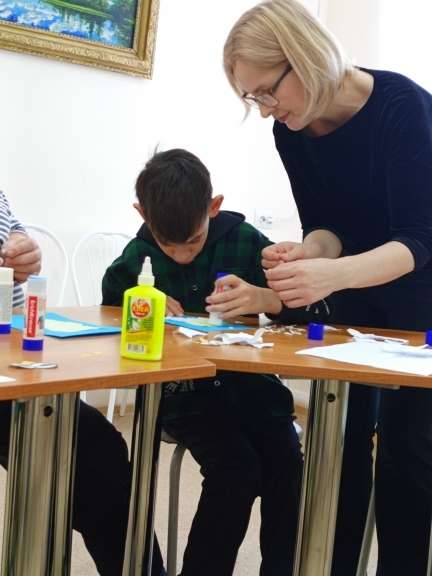 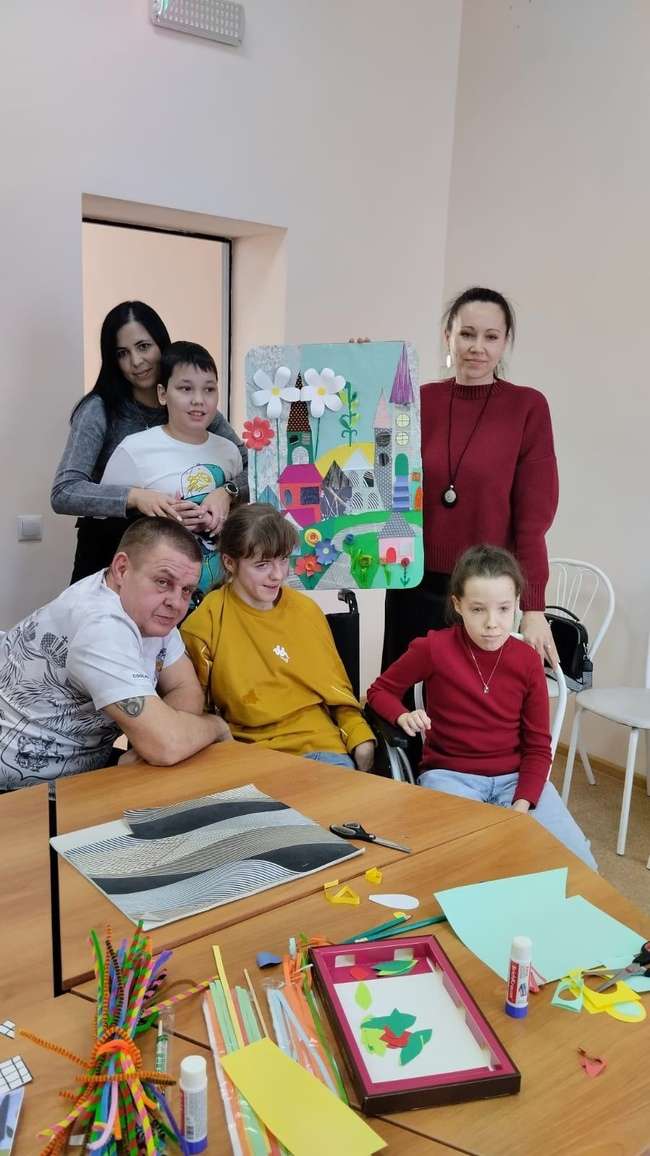 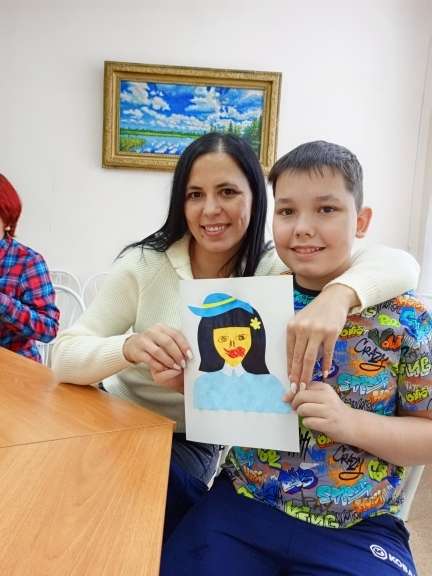 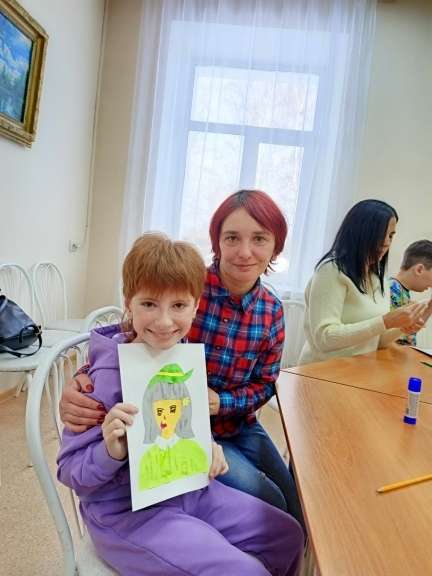 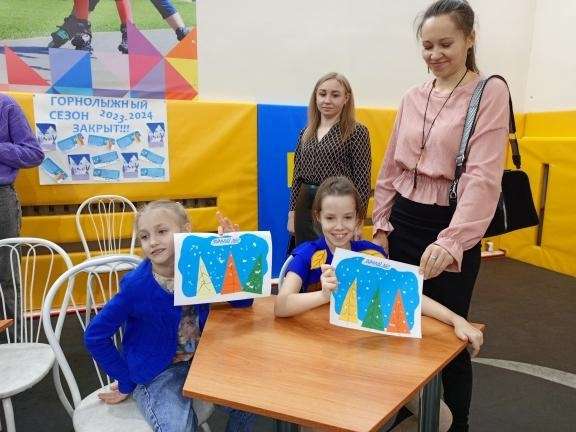 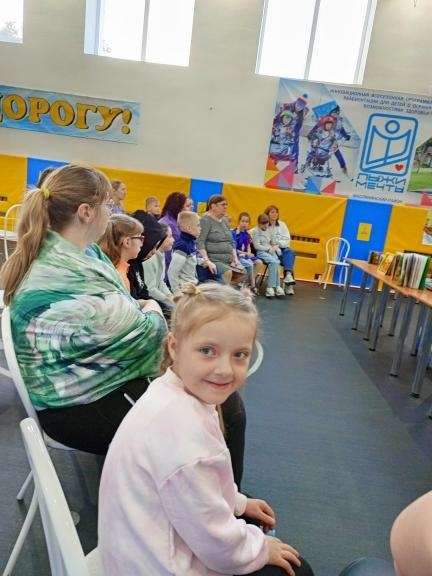 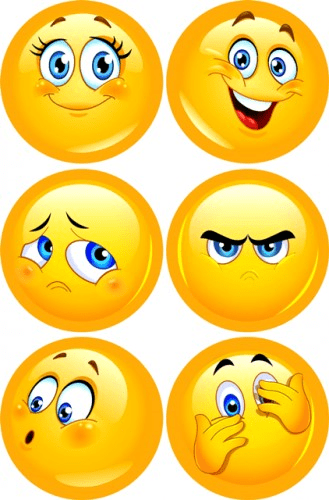 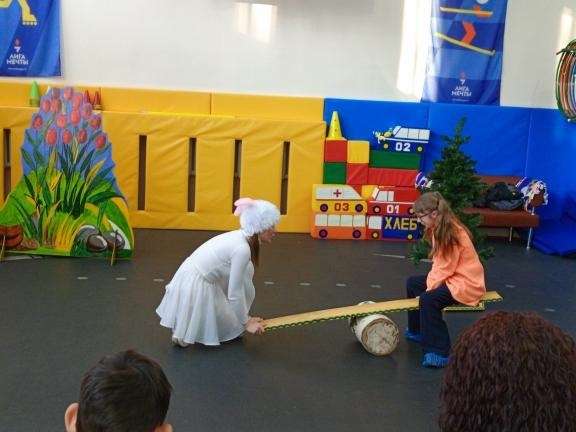 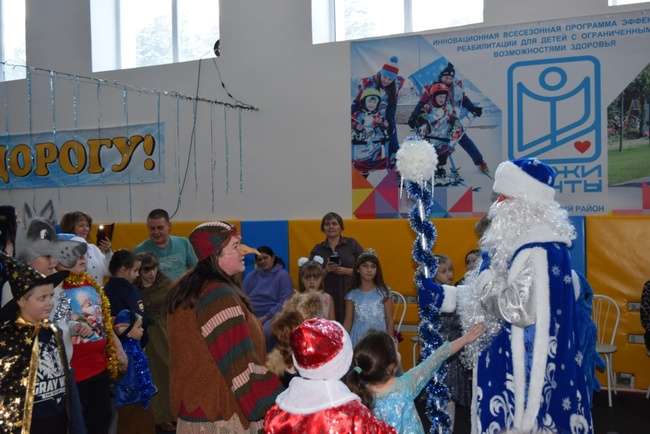 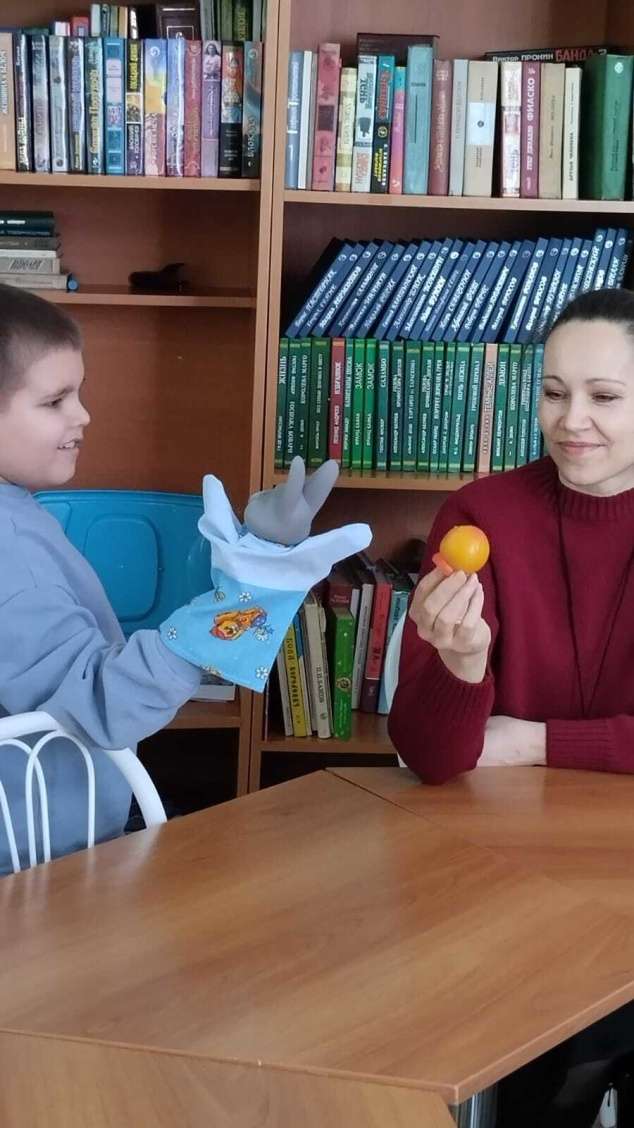 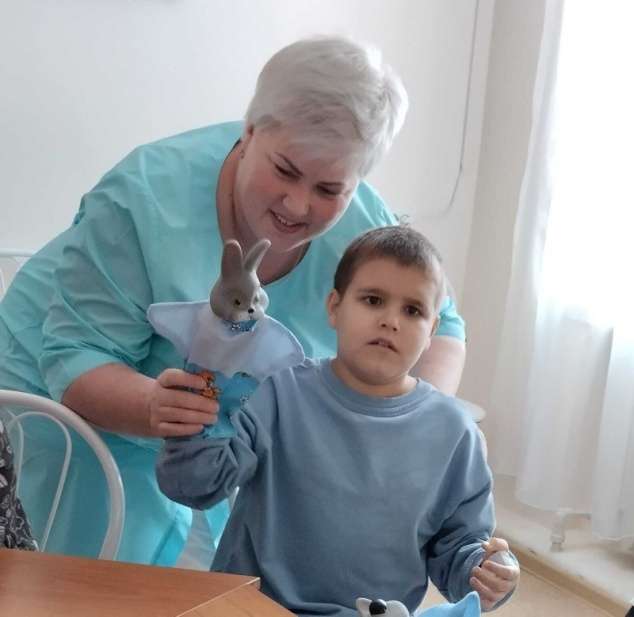 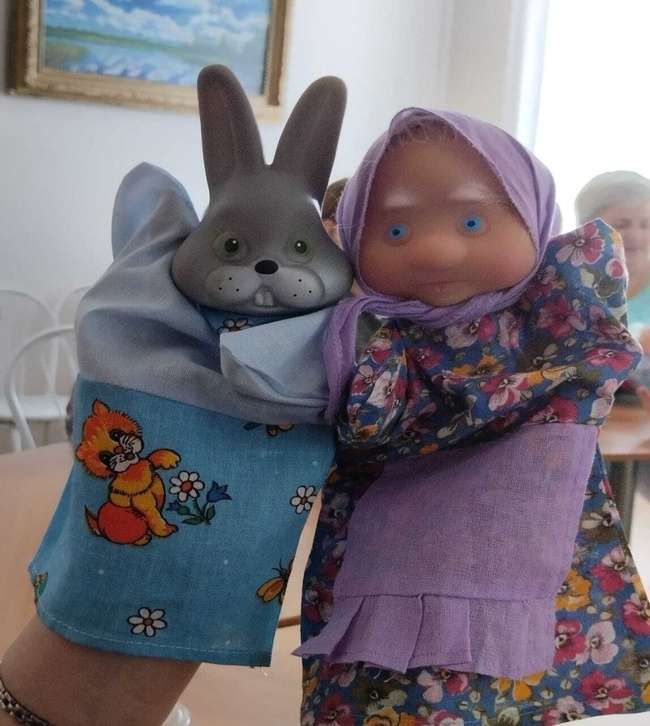 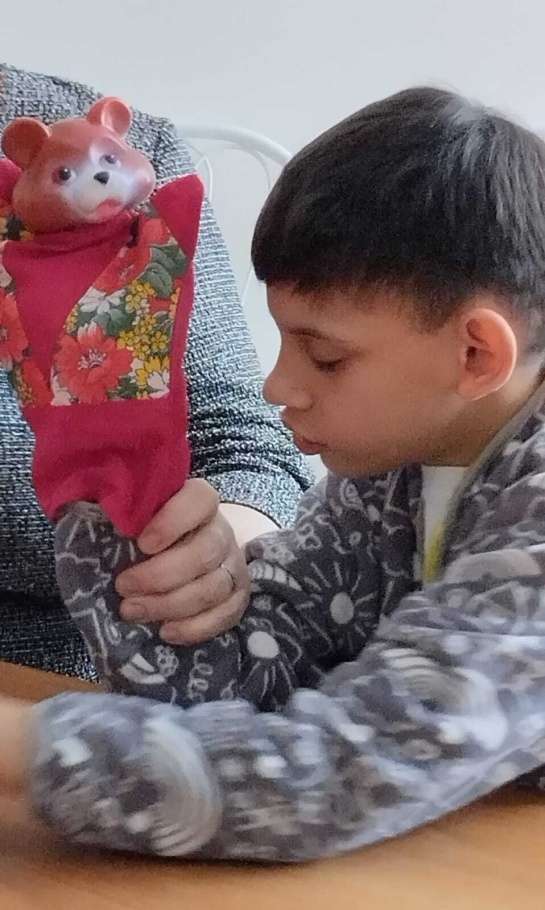 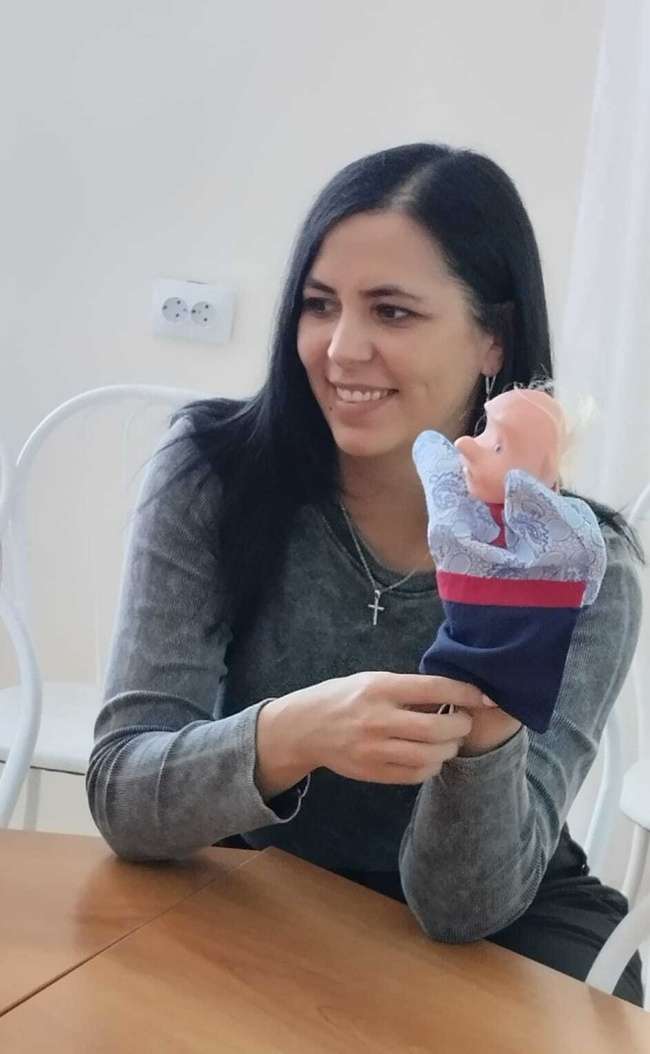 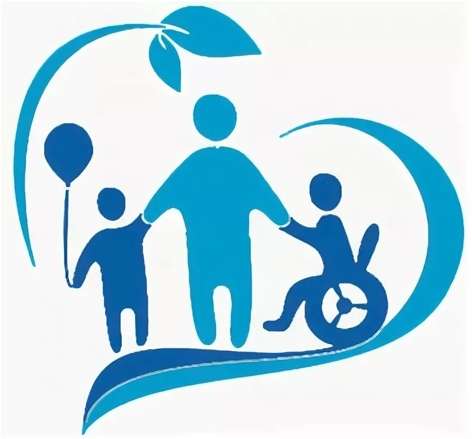 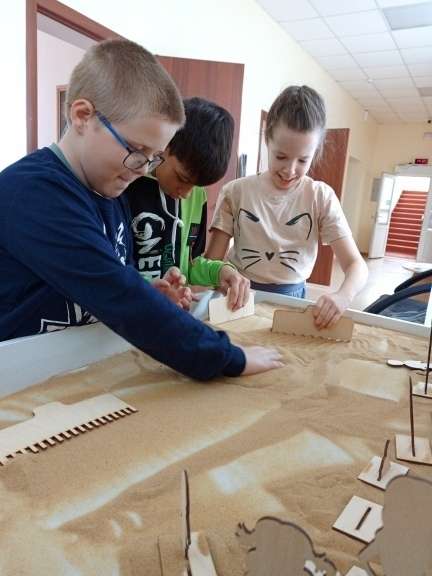 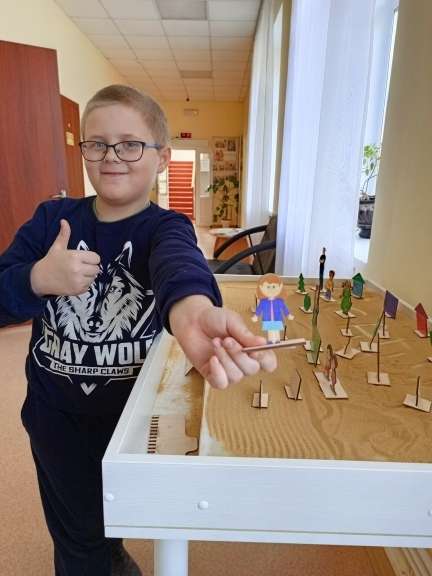 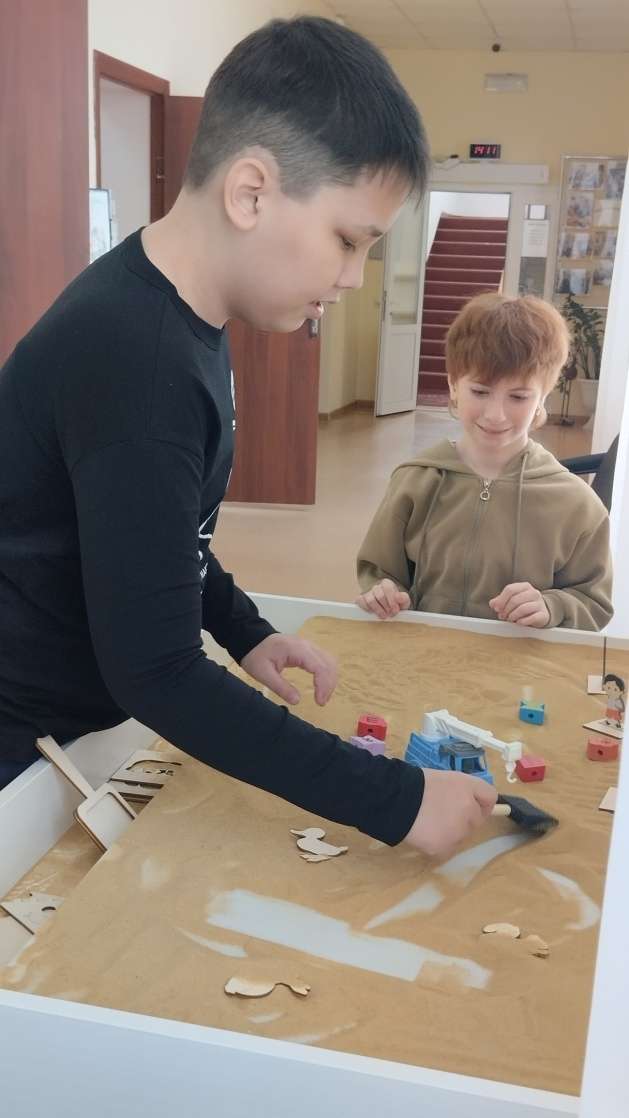 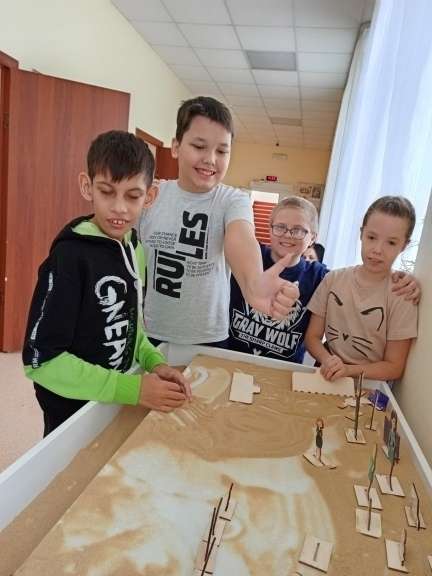 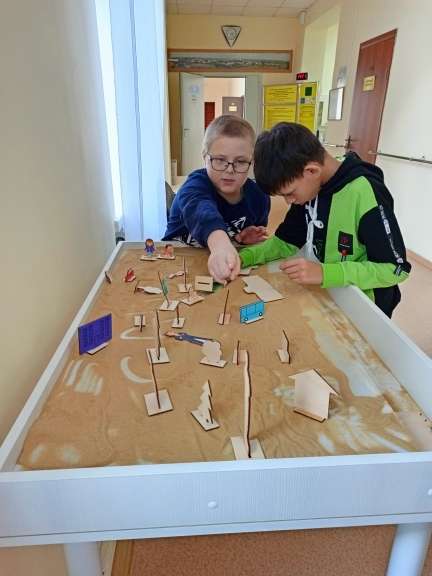 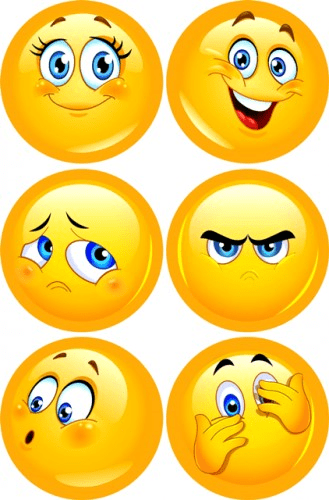 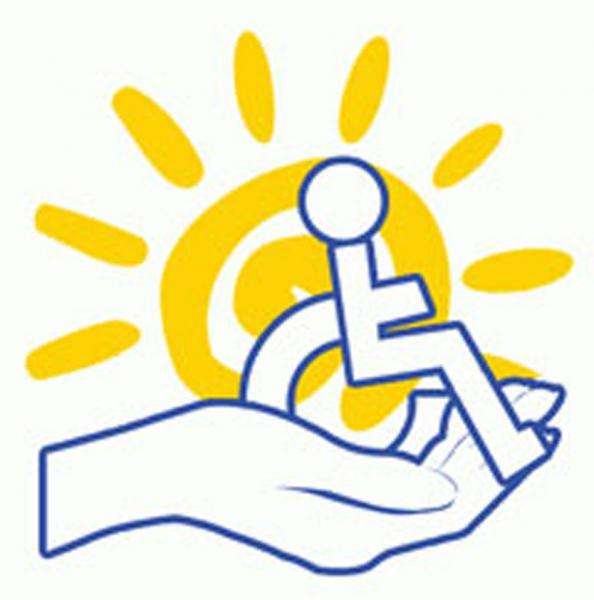 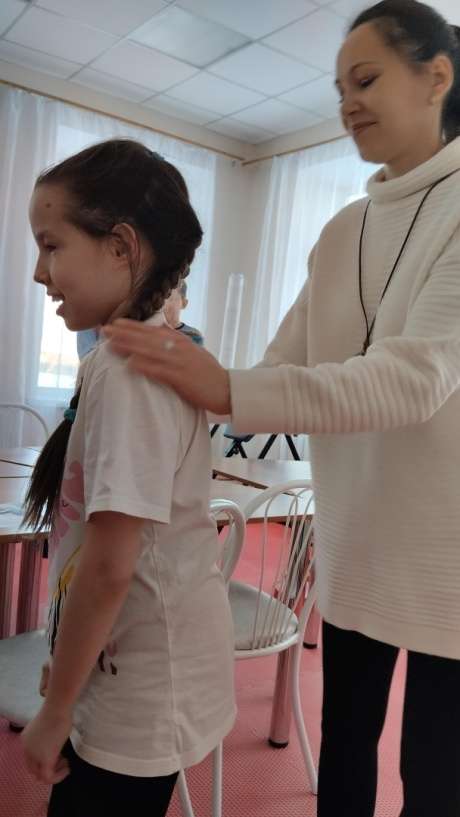 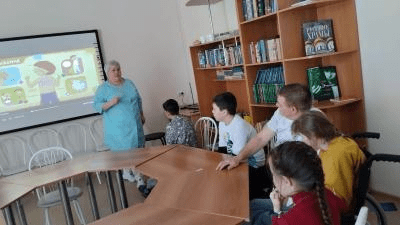 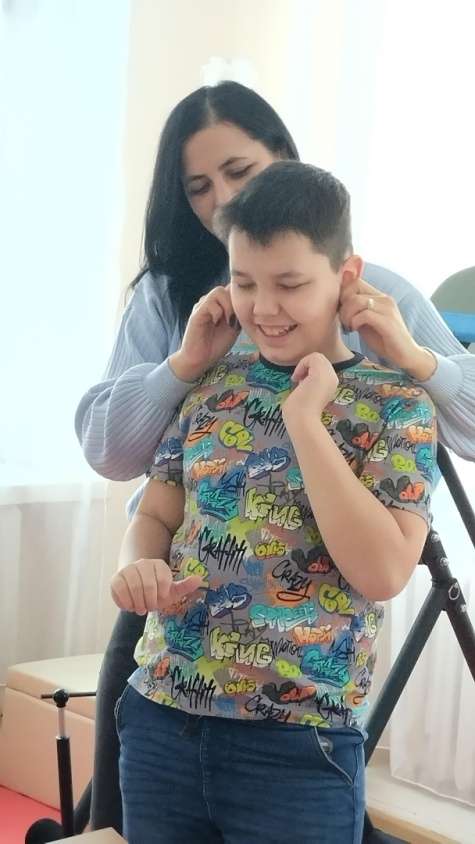 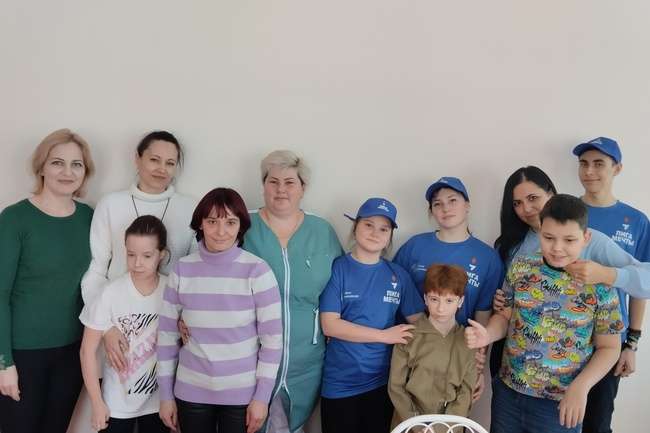 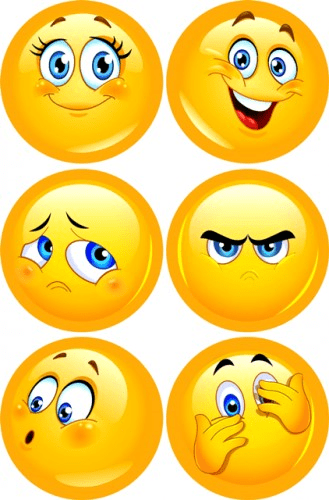 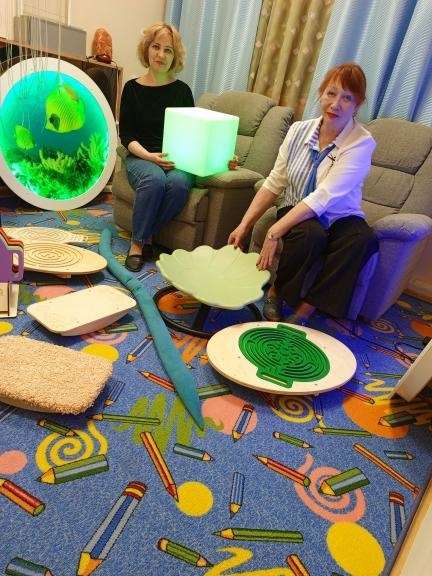 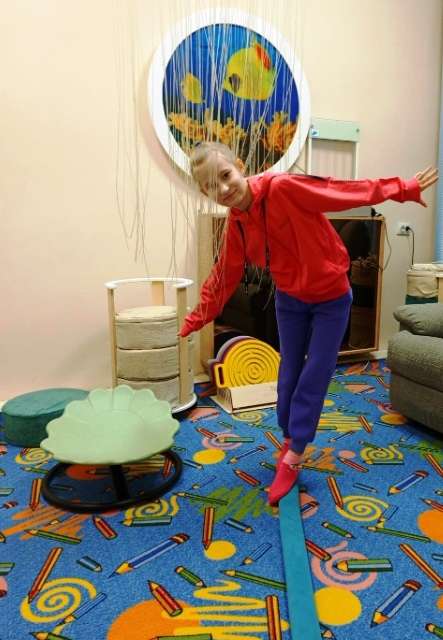 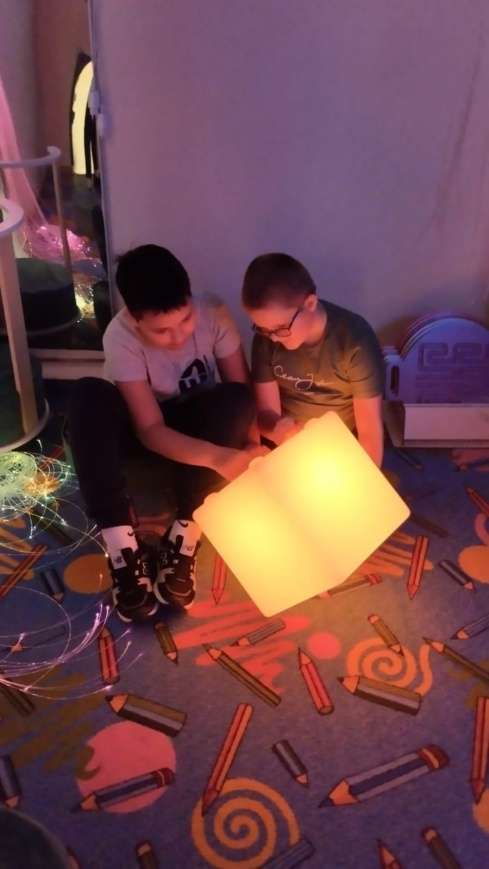 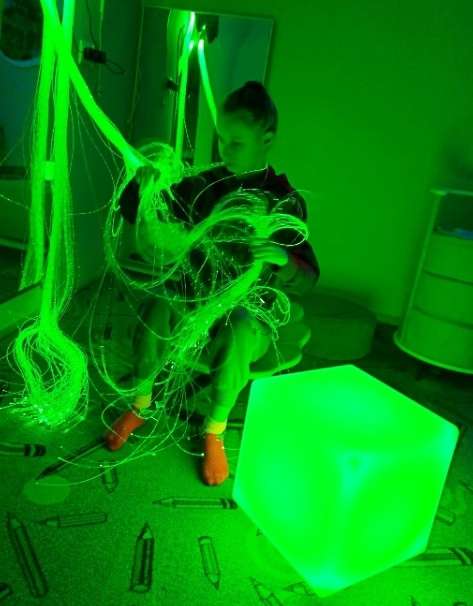 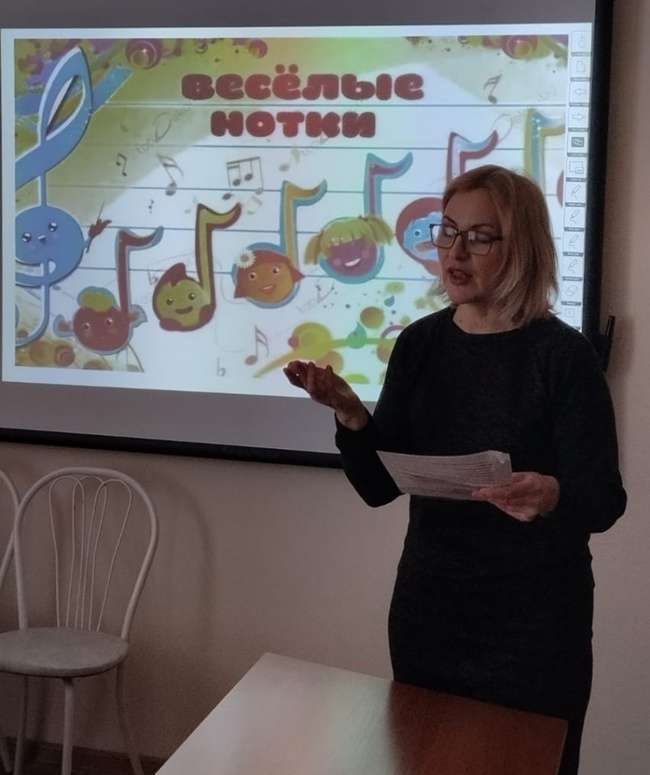 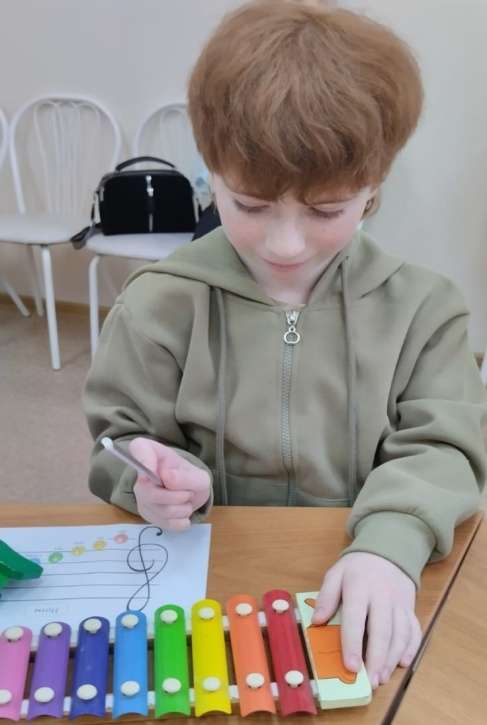 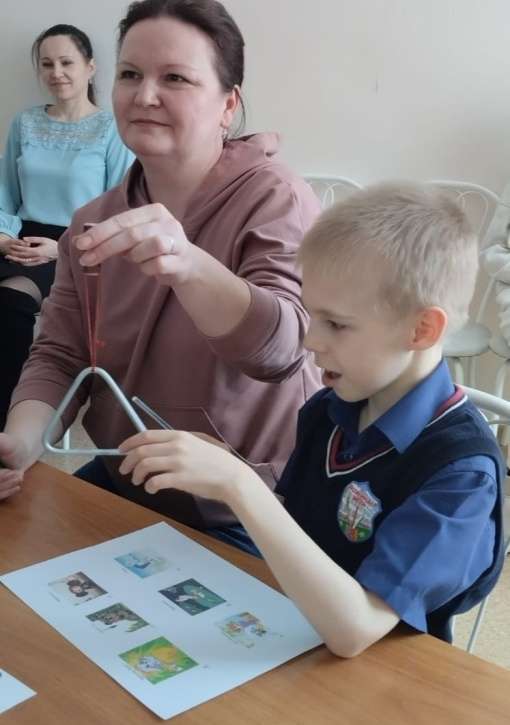 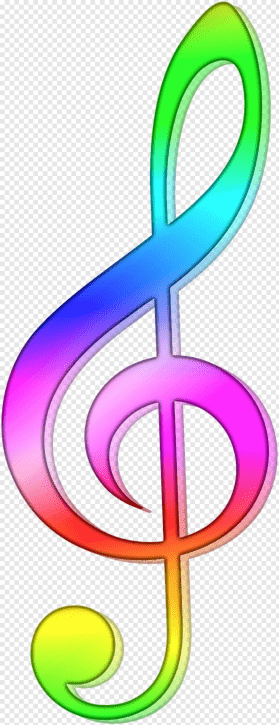 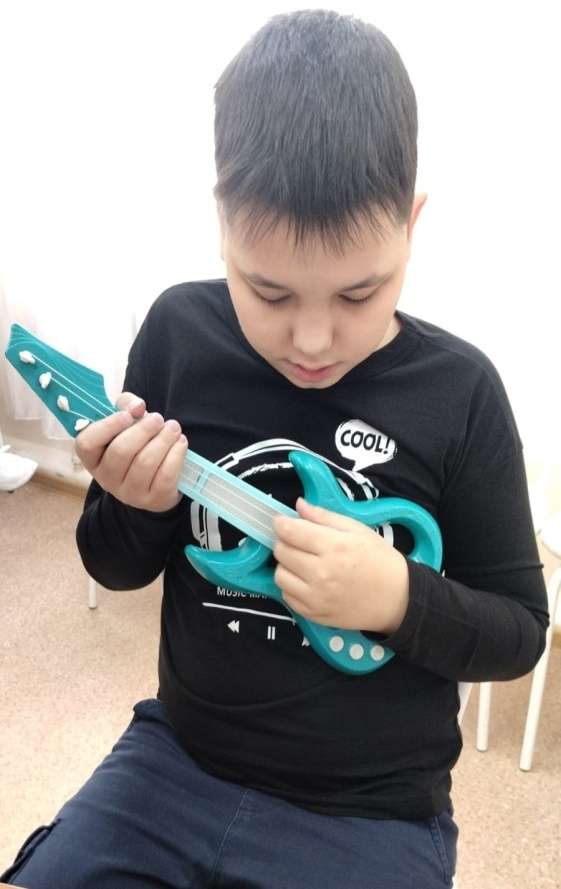 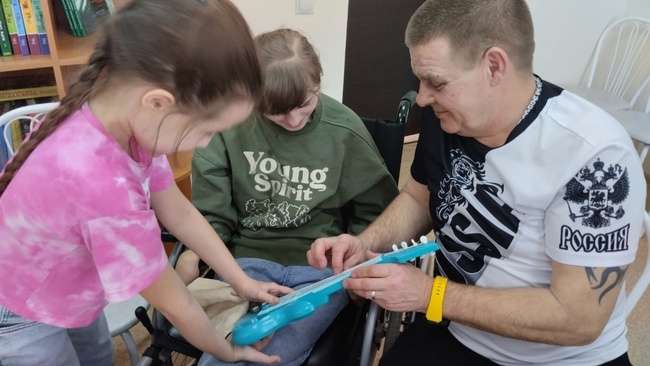 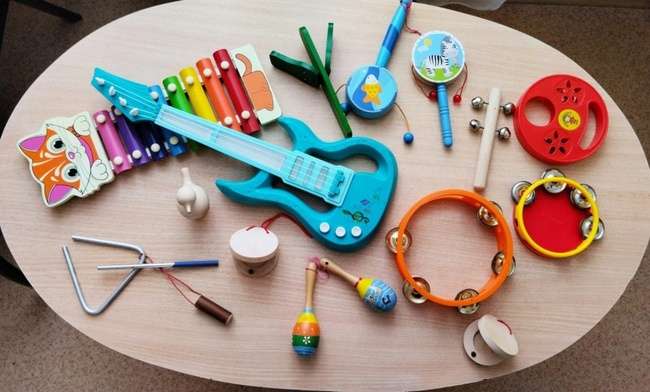 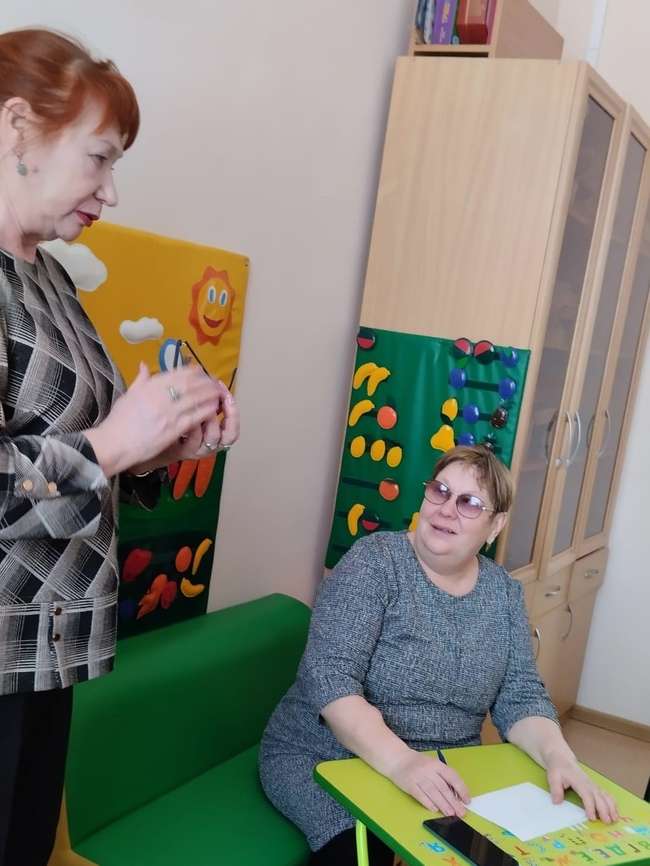 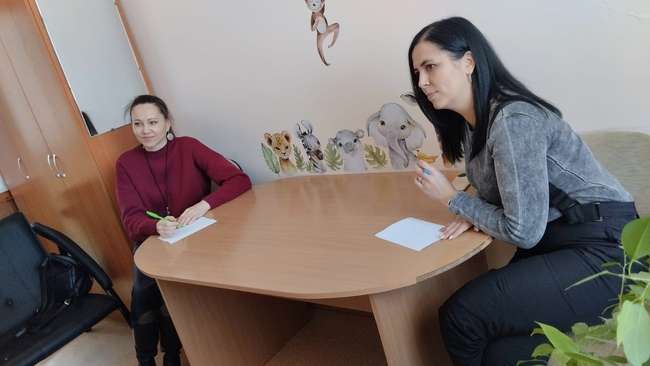 В Назначенное время, в назначенный час…..Наша команда собралась в полном составе, чтобы…..
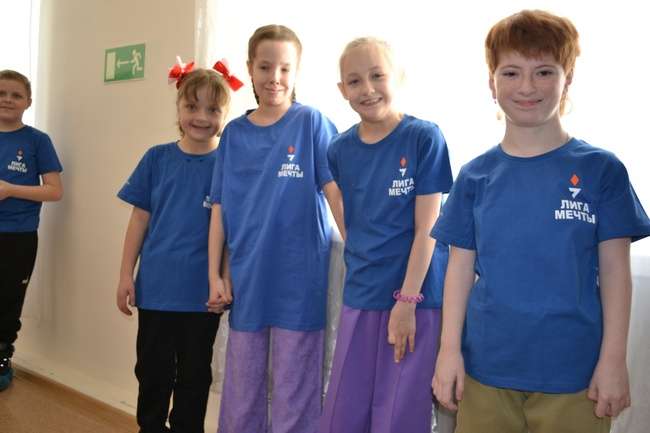 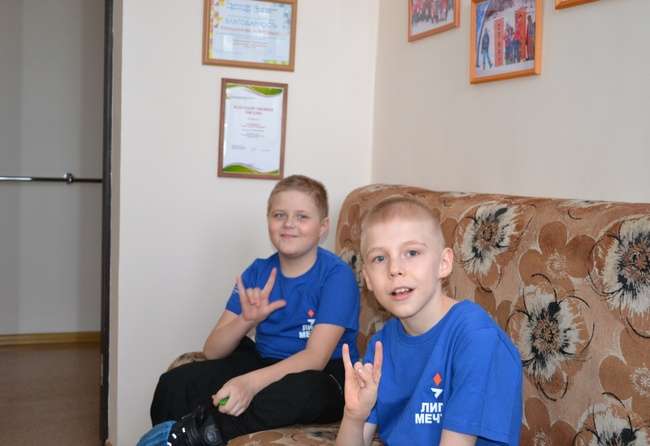 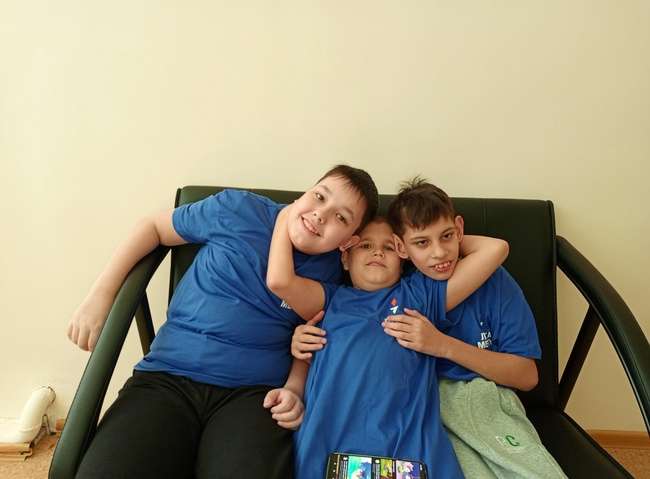 Провести заключительное мероприятие в рамках фестиваля!
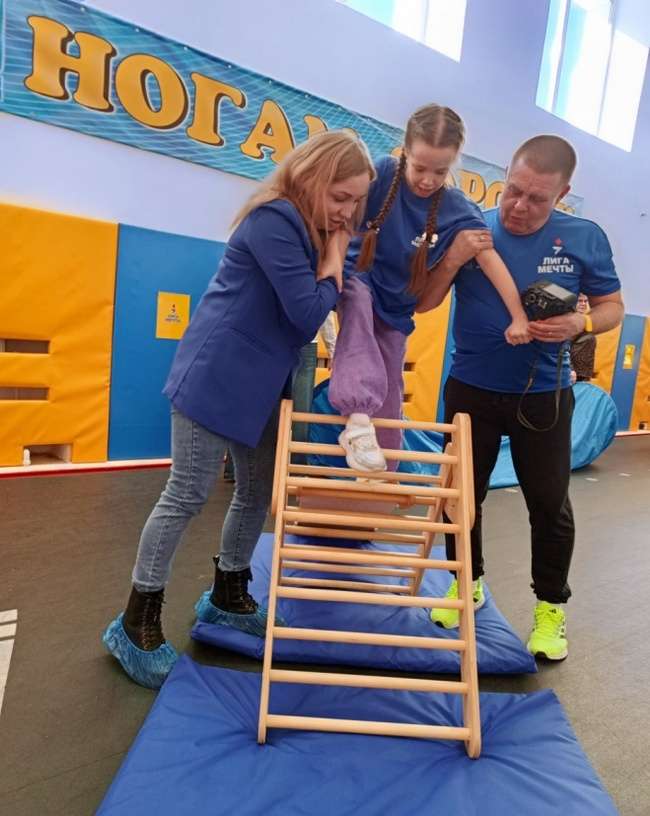 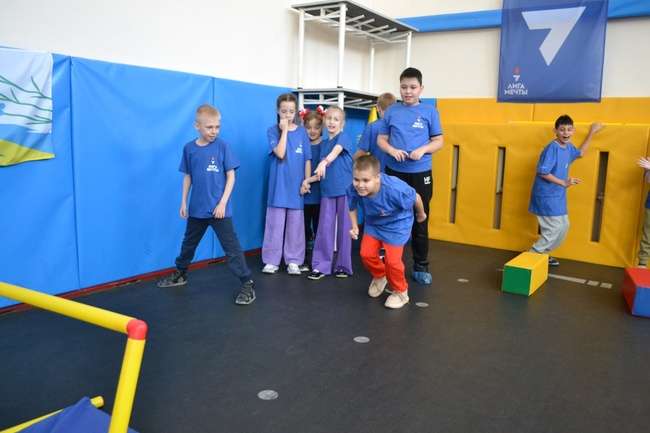 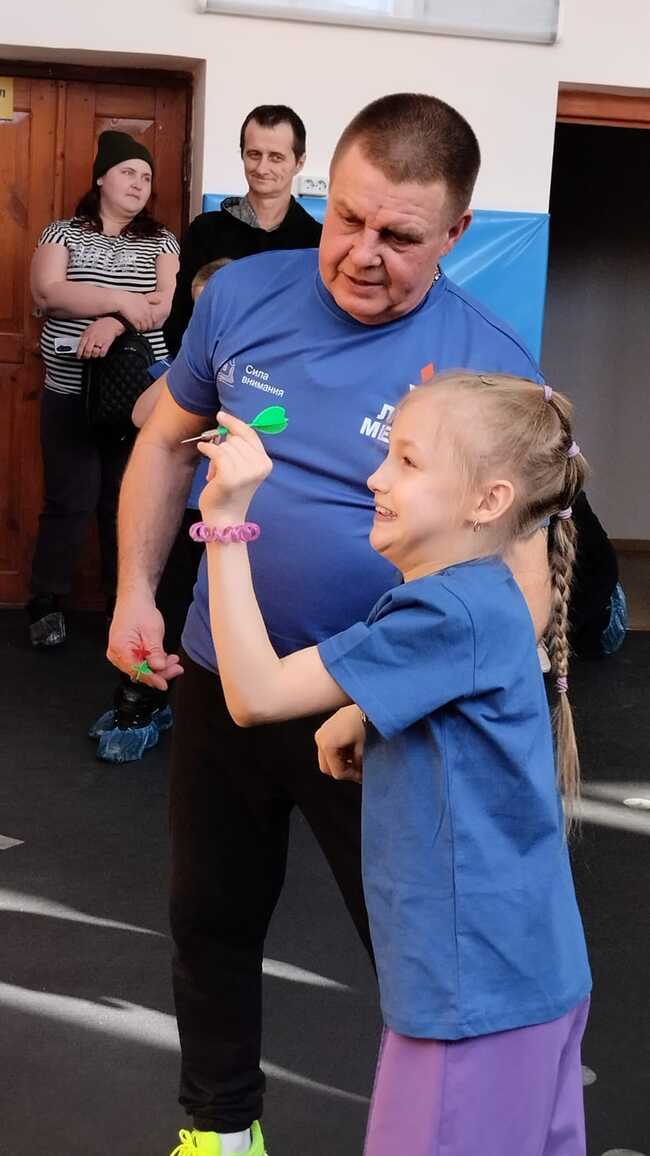 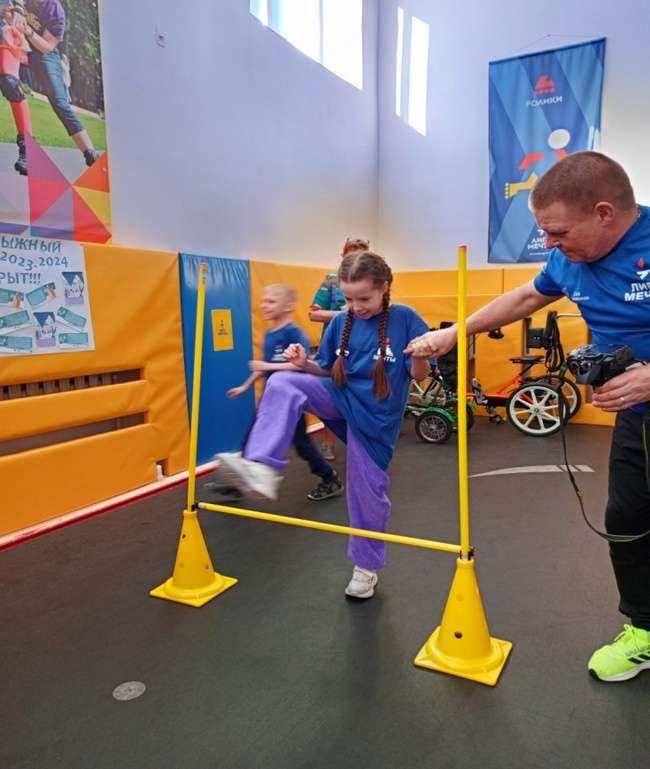 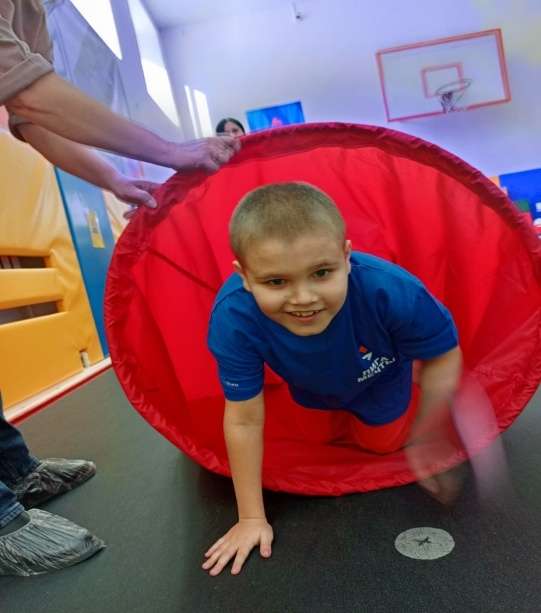 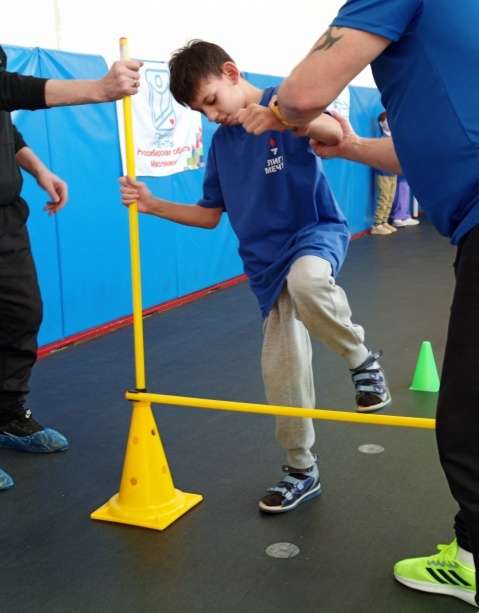 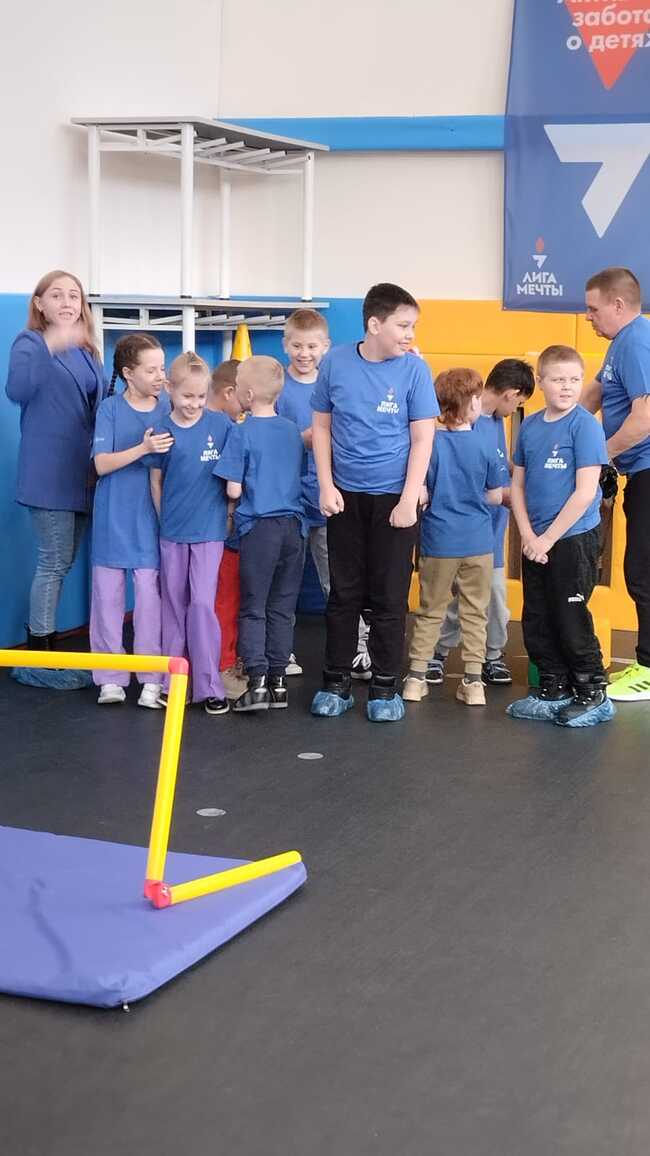 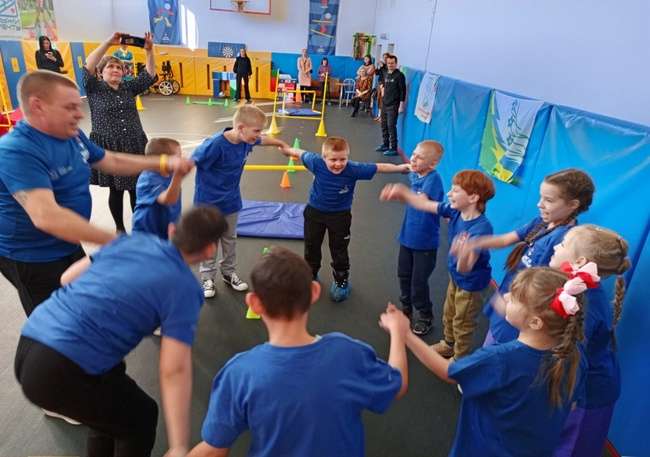 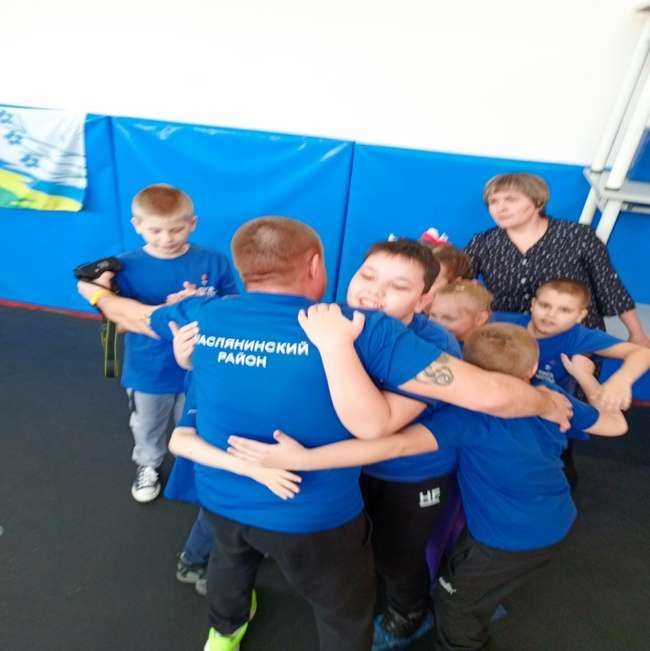 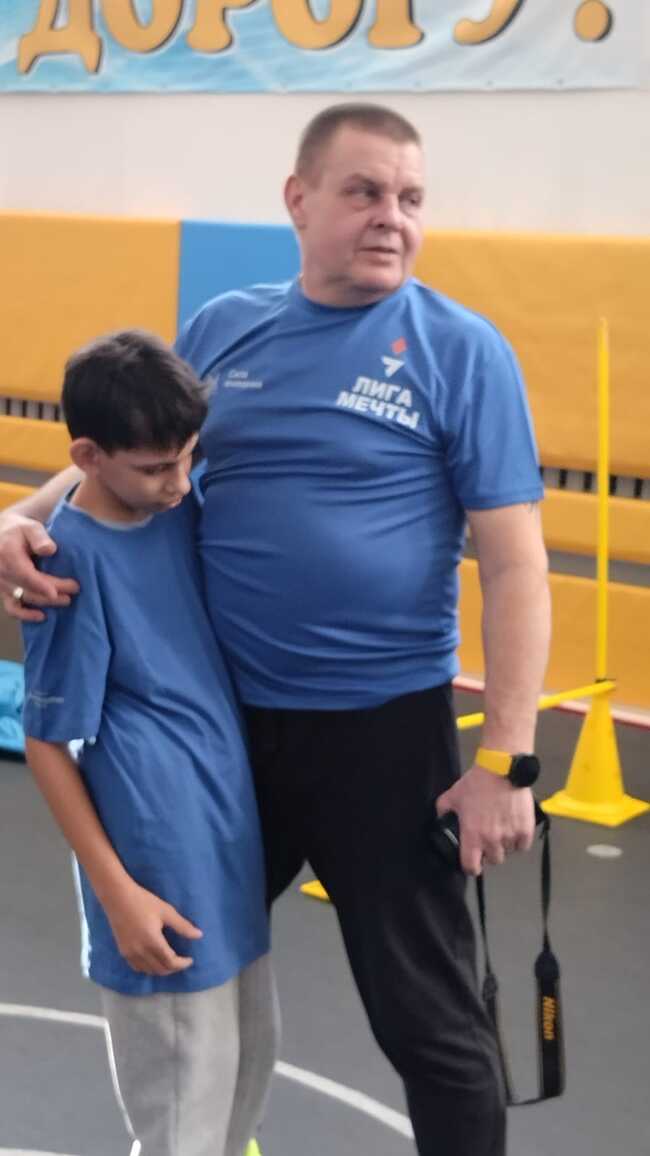 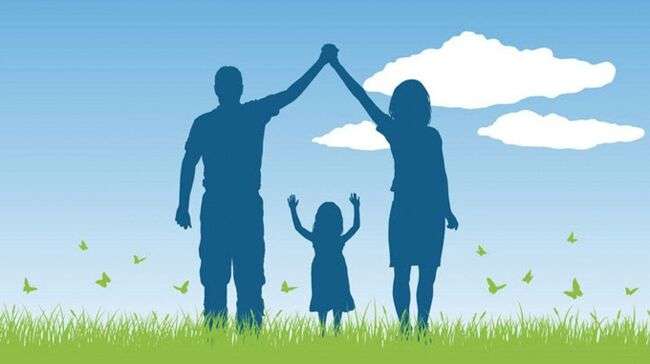 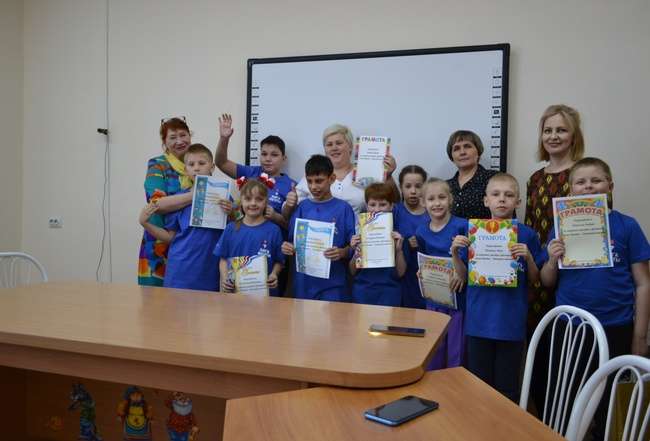 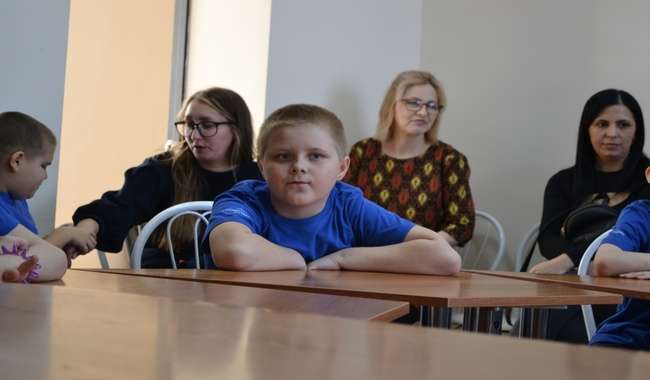 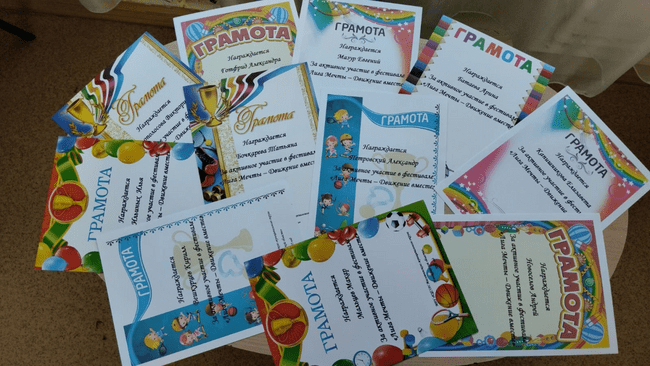 БЛАГОДАРИМ ЗА
ВНИМАНИЕ!